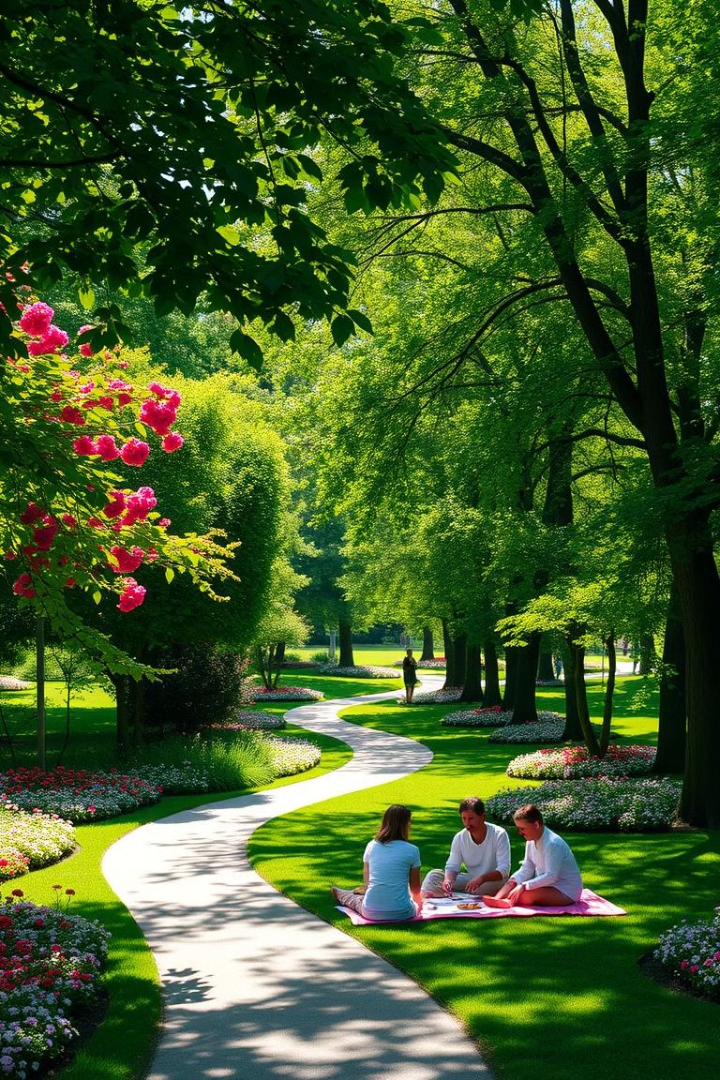 Озеленення урбанізованих територій
Озеленення урбанізованих територій - це комплекс заходів, спрямованих на створення та підтримку зелених зон в міських середовищах. Воно включає в себе висадку дерев, кущів, газонів, квітників, а також створення парків, скверів, алеї, набережних тощо. Озеленення грає ключову роль у формуванні комфортного, екологічно чистого та естетично привабливого міського середовища.
by Prytula Nataliia
PN
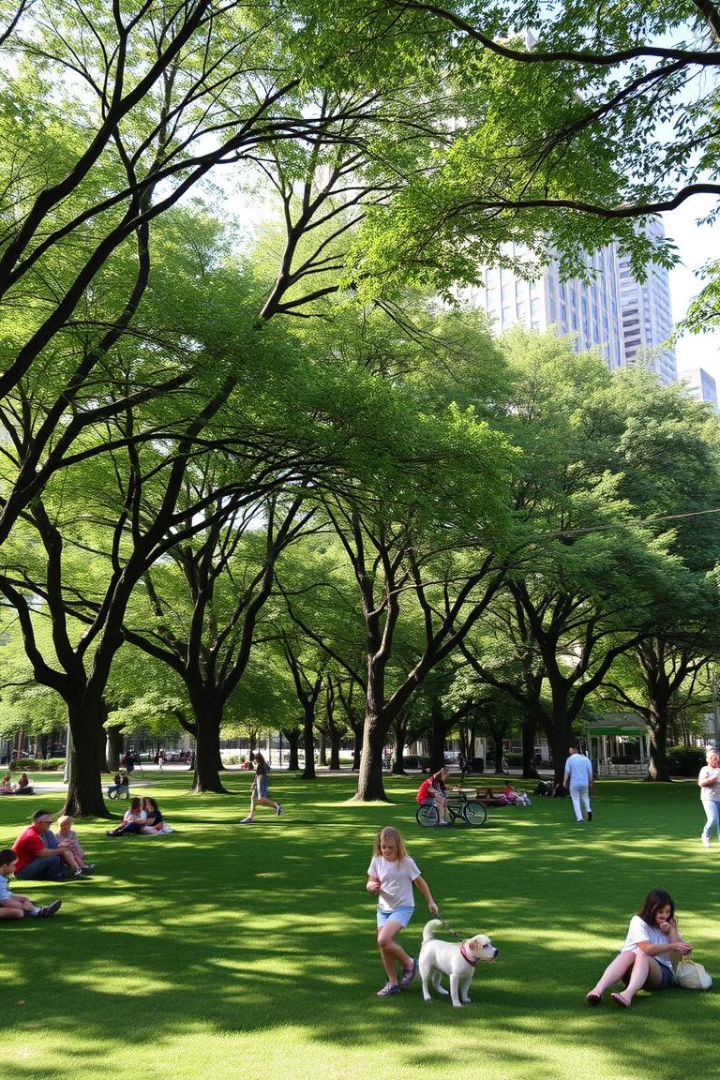 Значення зелених насаджень
Покращення мікроклімату
Збільшення біорізноманіття
1
2
Зелені насадження зменшують температуру повітря, підвищують вологість, фільтрують забруднення та очищають повітря, створюючи більш приємний мікроклімат для життя.
Зелені насадження створюють середовище для проживання птахів, комах, дрібних тварин, що сприяє збереженню біорізноманіття.
Естетичне значення
Соціальний ефект
3
4
Зелені насадження прикрашають місто, надаючи йому естетичного вигляду та створюючи зони для відпочинку та релаксації.
Зелені насадження сприяють зменшенню стресу, покращують настрій, стимулюють фізичну активність, а також сприяють формуванню почуття спільноти.
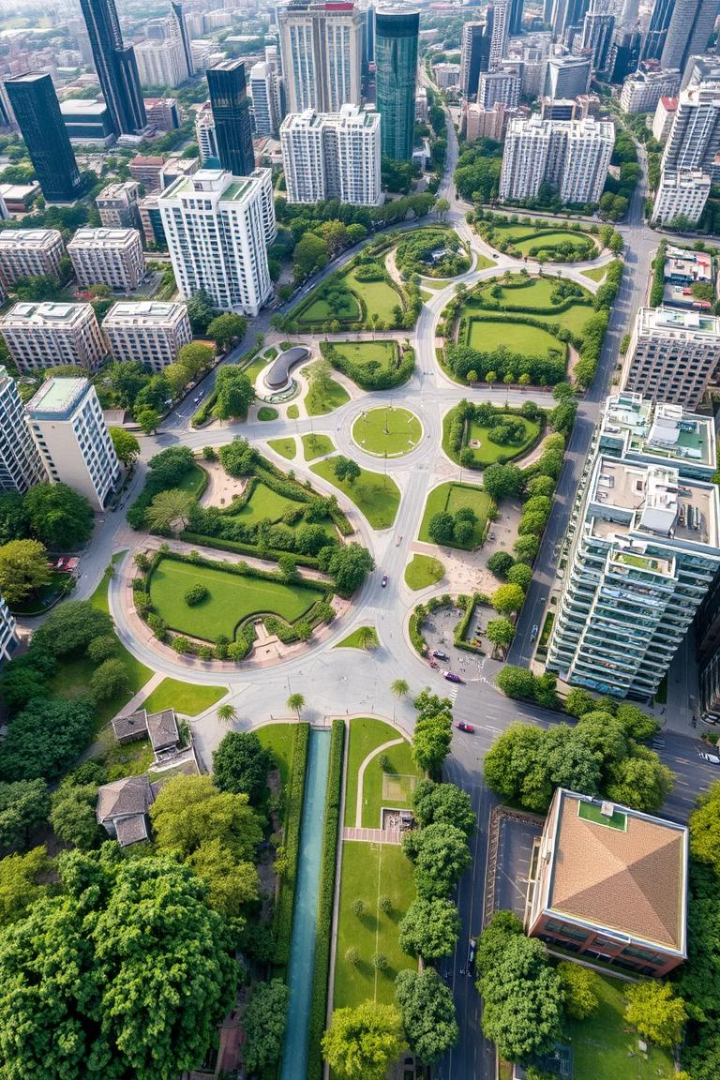 Система озеленення сучасних населених місць
Міська система озеленення
Функціональне зонування
Складається з різних видів зелених насаджень: парки, сквери, бульвари, алеї, лісопарки, набережні, газони, квітники, вертикальне озеленення.
Зелені насадження розподіляються по території міста з урахуванням їхньої функції: рекреаційні зони, захисні зони, естетичні зони, транспортні зони.
Інтеграція зелених зон
Сучасні міста прагнуть інтегрувати зелені зони в міську тканину, створюючи "зелені коридори", "зелені дахи", "зелені стіни", щоб забезпечити доступ до зелених просторів для всіх жителів.
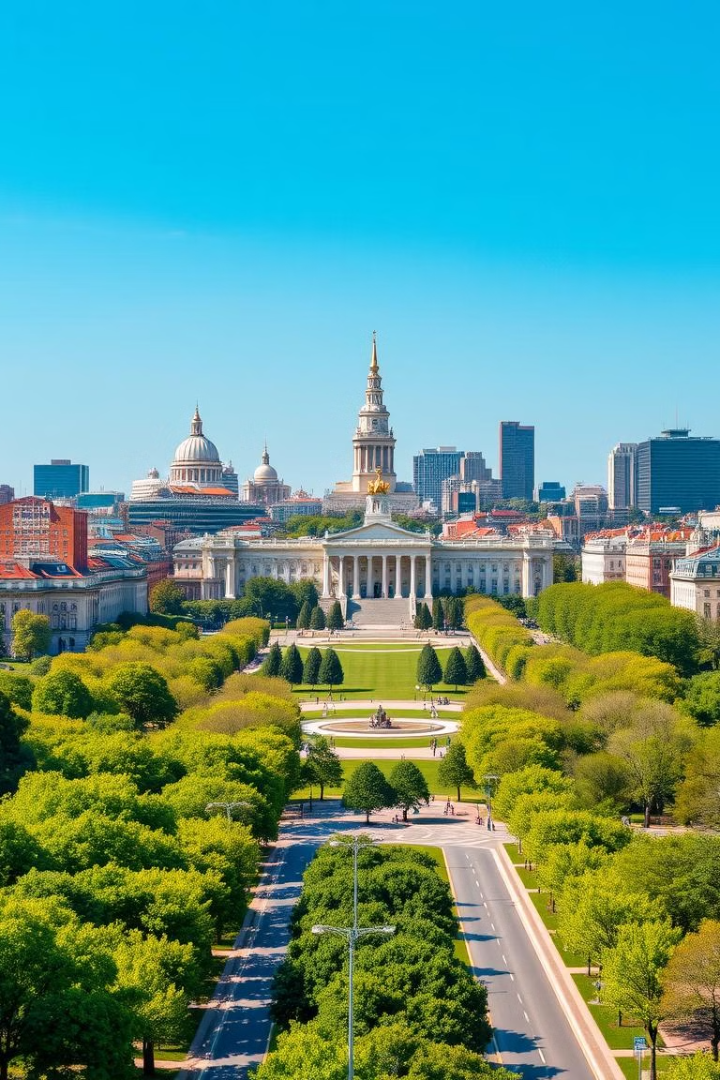 Історичний огляд формування системи озеленення населених місць
Стародавній світ
1
Перші сади і парки з'явилися в Месопотамії, Єгипті та Китаї. Вони мали релігійне та практичне значення, слугуючи місцями для відпочинку, медитації, а також для вирощування рослин.
Середньовіччя
2
У середньовіччі в Європі сади були переважно приватними і мали функцію захисту і приватності. З розвитком міст стали з'являтися міські парки, але вони були невеликими і часто не мали вільного доступу.
Новий час
3
В епоху Відродження і Просвітництва відбувся справжній розквіт садово-паркового мистецтва. З'явилися великі міські парки, що стали місцями для прогулянок, відпочинку і культурних заходів.
XX-XXI століття
4
У XX столітті озеленення міст стало ключовим елементом містобудування. Було розроблено нові підходи до створення зелених зон, що враховували екологічні, соціальні та естетичні аспекти.
Озеленення житлових територій
Газони та квітники
Дендропарк
Вертикальне озеленення
Газони та квітники додають житловим територіям естетичного вигляду, створюють відчуття комфорту та сприяють покращенню мікроклімату. Важливо використовувати різні види рослин, щоб створити різноманітну флору.
Висадка дерев та кущів навколо будинків створює природний щит від шуму, пилу та вітру. Вибираючи види рослин, слід враховувати їхню висоту, крону, кореневу систему та особливості догляду.
Вертикальне озеленення, як от зелені стіни, дозволяє ефективно використовувати вільний простір, створювати екологічно чисте середовище та покращувати мікроклімат житлових територій.
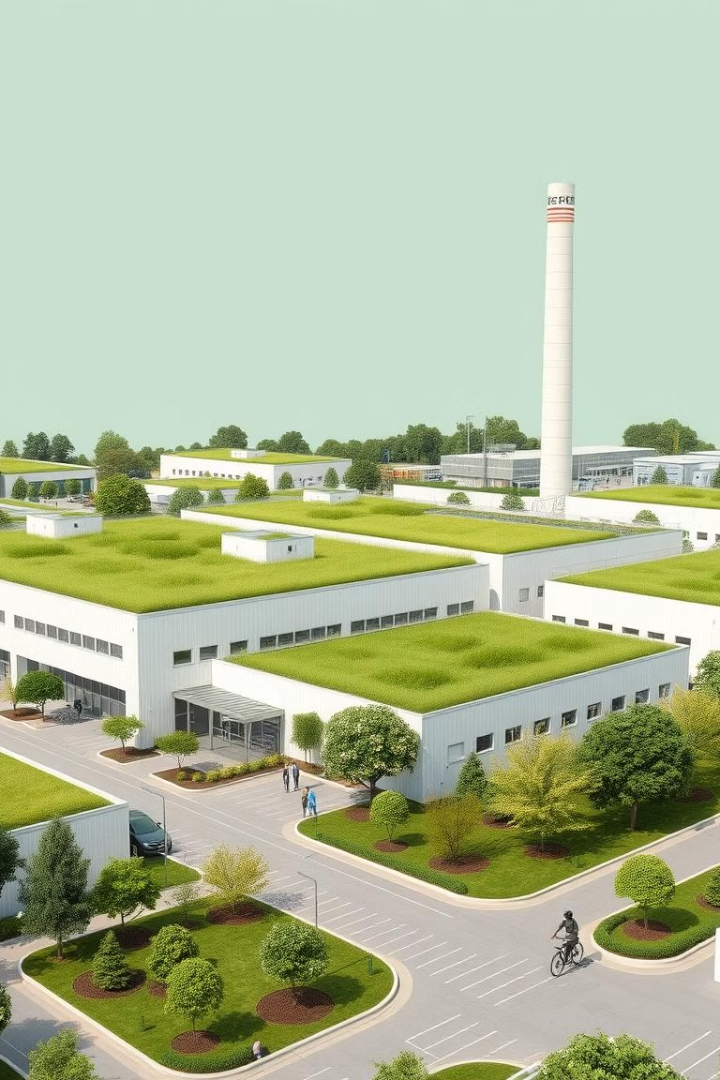 Озеленення територій промисловості
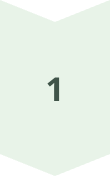 Зменшення забруднення
Зелені насадження фільтрують забруднення повітря, поглинають пил та шкідливі речовини, що виділяються промисловими підприємствами.
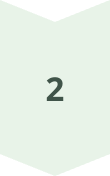 Покращення мікроклімату
Зелені зони створюють зони відпочинку, зменшують температуру повітря, підвищують вологість та покращують загальний мікроклімат території.
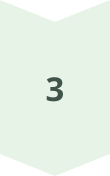 Естетичне значення
Озеленення територій промисловості робить їх більш привабливими, створюючи відчуття гармонії між природою та промисловими об'єктами.
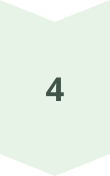 Покращення умов праці
Зелені зони на території підприємств створюють більш комфортні умови для праці, зменшують стрес, підвищують мотивацію та продуктивність праці.
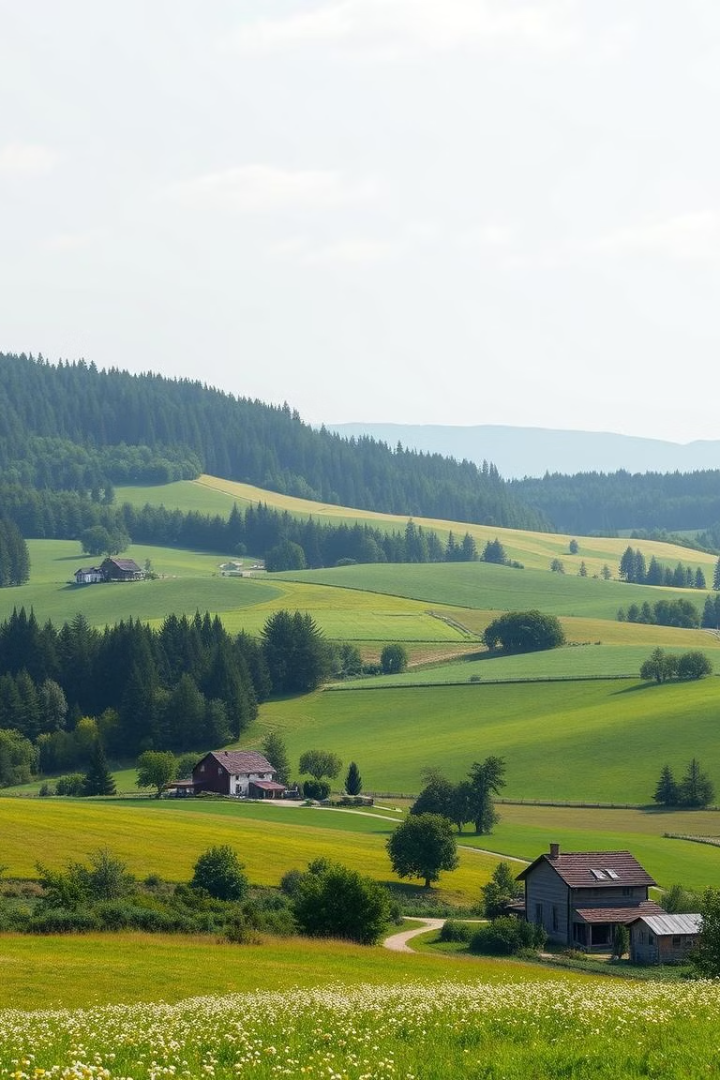 Озеленення сільських територій
Вид озеленення
Функції
Лісові насадження
Захист від вітру, ерозії ґрунту, створення місць для відпочинку та збереження біорізноманіття.
Газони та квітники
Прикраса присадибних ділянок, створення місць для відпочинку, покращення мікроклімату.
Сади
Вирощування фруктів, овочів, ягід, а також створення естетично привабливих зон.
Водойми
Збереження водних ресурсів, створення місць для риболовлі, відпочинку та рекреації.
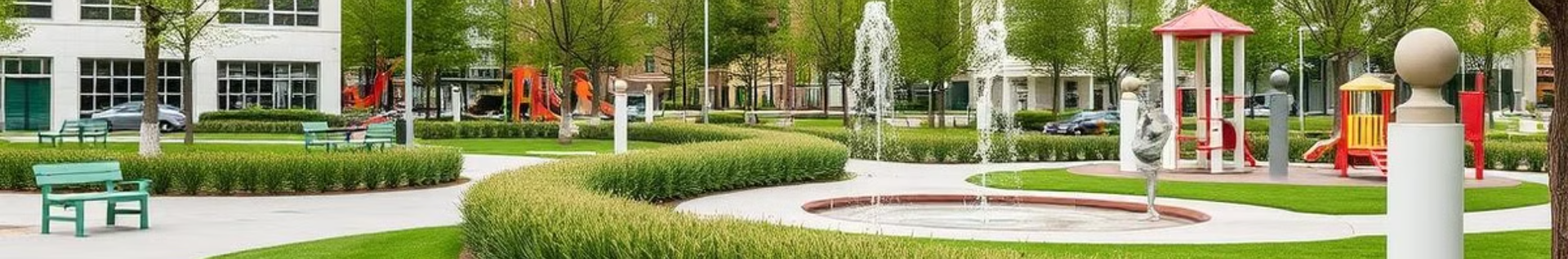 Використання малих архітектурних форм у благоустрої
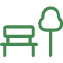 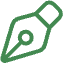 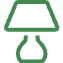 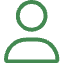 Лавки та сидіння
Фонтани та водоспади
Освітлення
Вазони та клумби
Лавки та сидіння - це необхідні елементи благоустрою, що дозволяють відпочити, насолодитися красою зелених зон та спостерігати за навколишнім середовищем.
Фонтани та водоспади створюють особливу атмосферу, освіжають повітря, прикрашають міські парки та сквери.
Освітлення парків та скверів дозволяє використовувати їх у вечірній та нічний час, створюючи безпечне та комфортне середовище для відпочинку.
Вазони та клумби - це відмінний спосіб додати зелені та квітів в міські двори, вулиці та сквери, створюючи яскраві та привабливі зони.
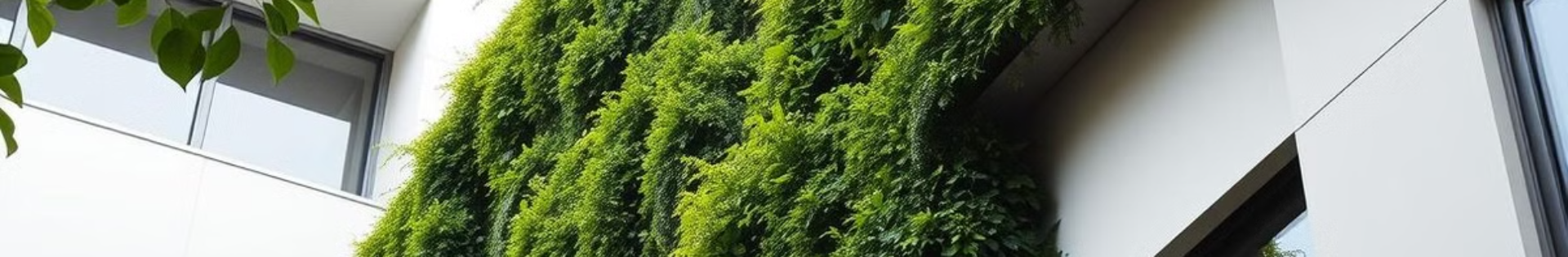 Використання вертикального озеленення у благоустрої
Економія простору
Покращення мікроклімату
1
2
Вертикальне озеленення дозволяє ефективно використовувати вертикальні поверхні, економлячи простір, який можна використовувати для інших цілей.
Зелені стіни та дахи зменшують температуру повітря, підвищують вологість, фільтрують забруднення та створюють більш приємний мікроклімат.
Естетичний вигляд
Збільшення біорізноманіття
3
4
Вертикальне озеленення прикрашає фасади будівель, роблячи їх більш привабливими, створюючи відчуття гармонії з природою.
Вертикальне озеленення створює середовище для проживання різних видів рослин, птахів, комах, що сприяє збереженню біорізноманіття.
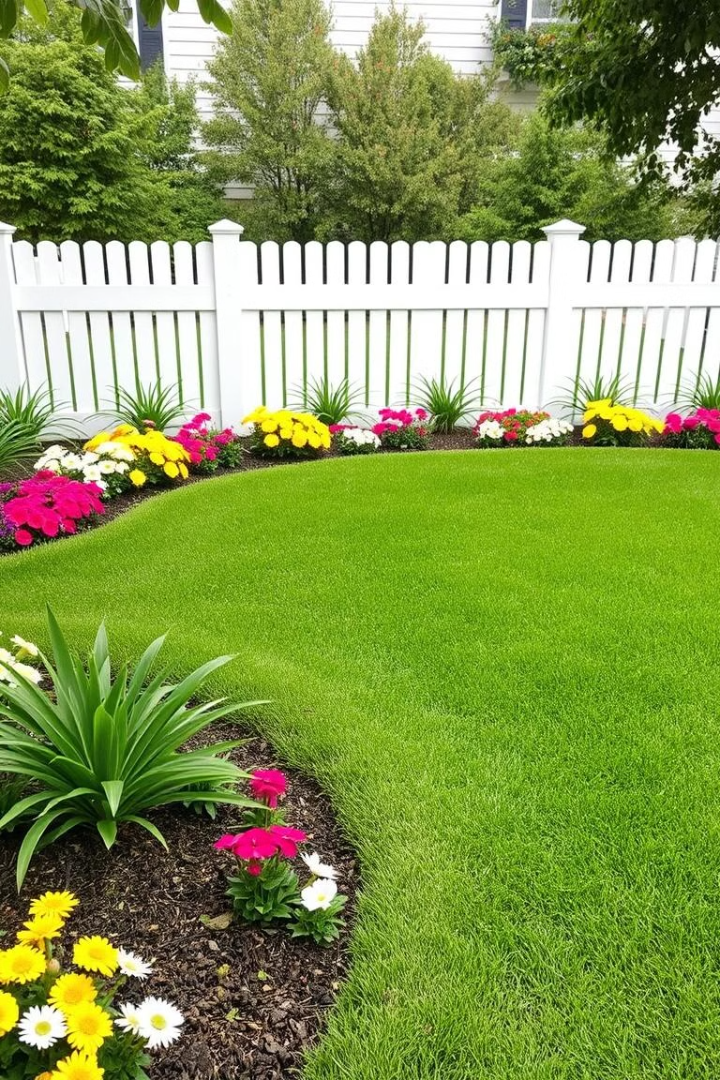 Улаштування газонів та квітників
Підготовка ґрунту
1
Перед посадкою газону або квітів необхідно підготувати ґрунт, очистити його від бур'янів, розпушити, удобрити та вирівняти.
Посадка рослин
2
Посадка газону проводиться за допомогою рулонних газонів або посівного матеріалу. Квітники створюються шляхом посадки квіткових рослин різних видів та сортів.
Догляд
3
Після посадки газони та квітники потребують регулярного догляду, який включає полив, підживлення, стрижку газону, боротьбу з бур'янами та хворобами.